Semantic Feature Structure Extraction from Documents Based on Extended Lexical Chains
Global WordNet Conference 2018 (GWC)

Terry Ruas and William Grosky
University of Michigan - Dearborn

Singapore

January 2018
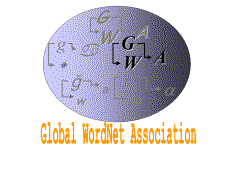 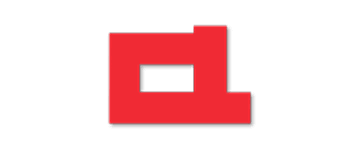 Agenda
Introduction
 Motivation
 Objectives
 Possible solutions
Context
 Background
 WordNet
 Current approaches
Methodology
Experiments
Discussions and Future Work
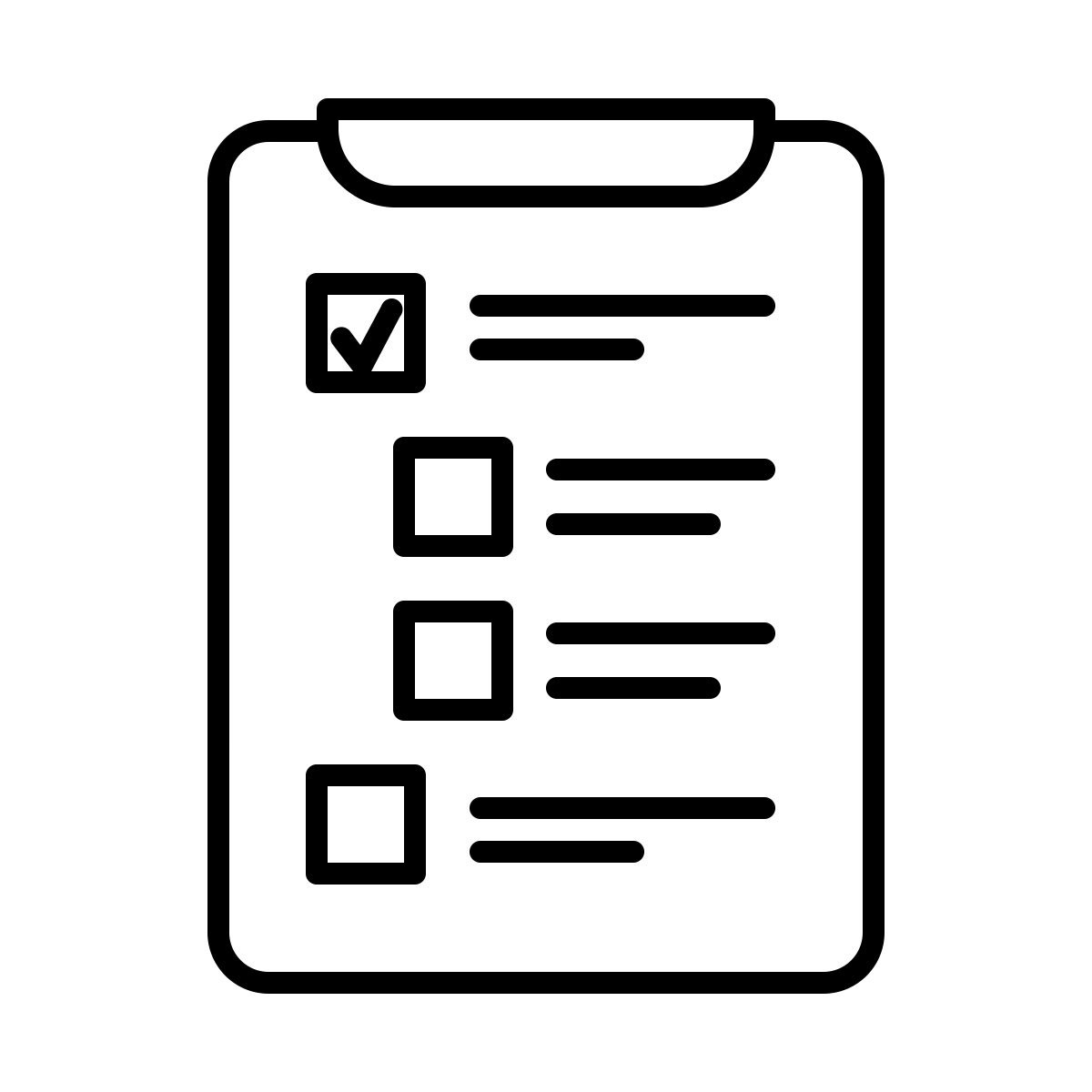 2
Motivation
…CAR….CAR…CAR….CAR…. …CAR….CAR…CAR….CAR…. 
…CAR….CAR…CAR….CAR…. 
…CAR….CAR…CAR….CAR…. 
…CAR….CAR…CAR….CAR….
…CAR….CAR…CAR….CAR…. 
…CAR….CAR…CAR….CAR….
…AUTOMOBILE…. AUTOMOBILE …AUTOMOBILE…. AUTOMOBILE 
…AUTOMOBILE…. AUTOMOBILE …AUTOMOBILE…. AUTOMOBILE …AUTOMOBILE…. AUTOMOBILE 
…AUTOMOBILE…. AUTOMOBILE
…AUTOMOBILE…. AUTOMOBILE …AUTOMOBILE…. AUTOMOB.
…JAVA….JAVA…JAVA….JAVA …JAVA….JAVA…JAVA….JAVA …JAVA….JAVA…JAVA….JAVA
…JAVA….JAVA…JAVA….JAVA …JAVA….JAVA…JAVA….JAVA
…JAVA….JAVA…JAVA….JAV.
…JAVA….JAVA…JAVA….JAVA …JAVA….JAVA…JAVA….JAVA …JAVA….JAVA…JAVA….JAVA
…JAVA….JAVA…JAVA….JAVA …JAVA….JAVA…JAVA….JAVA
…JAVA….JAVA…JAVA….JAV.
…VEHICLE…VEHICLE…VEHICLE… …VEHICLE…VEHICLE…VEHICLE… …VEHICLE…VEHICLE…VEHICLE… …VEHICLE…VEHICLE…VEHICLE…
…VEHICLE…VEHICLE…VEHICLE…
…VEHICLE…VEHICLE…VEHICLE… …VEHICLE…VEHICLE…VEHICLE… …VEHICLE…VEHICLE…VEHICLE
…JAVA….JAVA…JAVA….JAVA …JAVA….JAVA…JAVA….JAVA …JAVA….JAVA…JAVA….JAVA
…JAVA….JAVA…JAVA….JAVA …JAVA….JAVA…JAVA….JAVA
…JAVA….JAVA…JAVA…. JAV.
3
Benefits
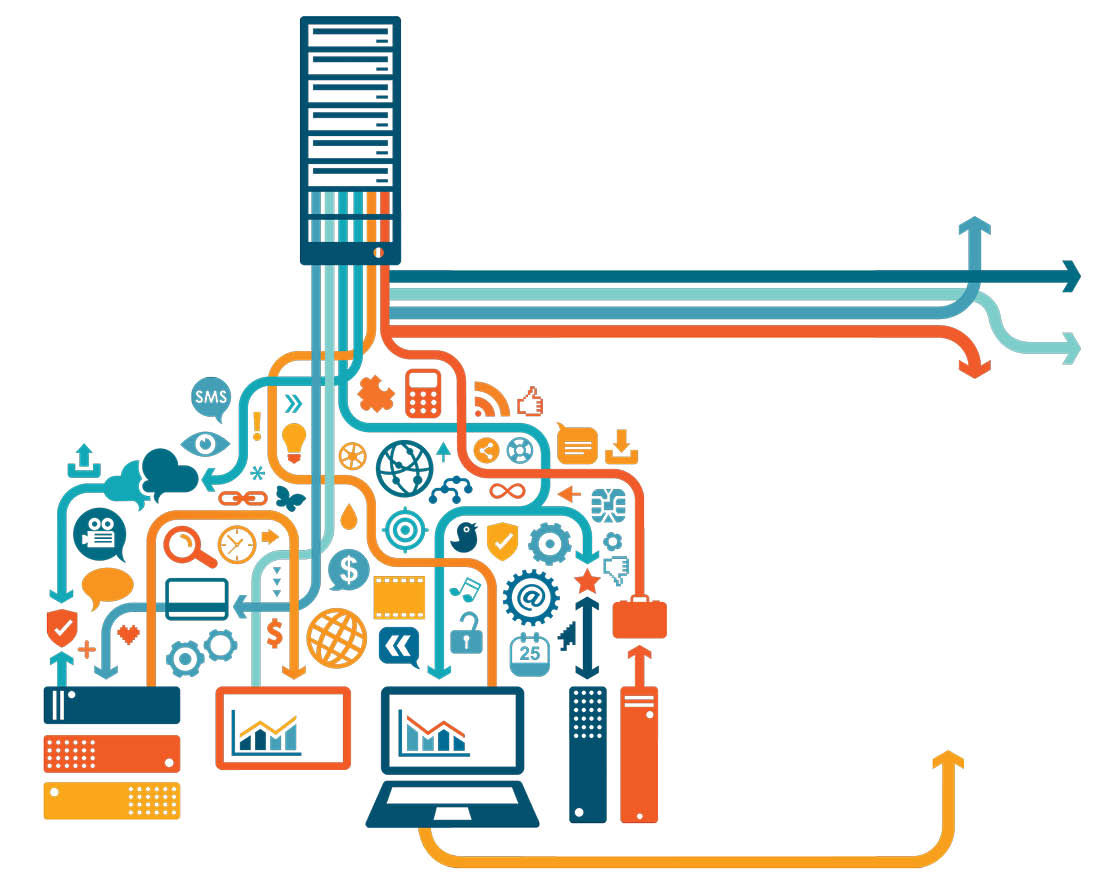 Software Engineering
 Bug report, code analysis, documentation analysis
Human Computer Interaction
 What my user wants/means?
Human Behavior
 What I say is what I mean? What I mean is what I say?
Data Science
 How can I relate documents based on their semantic value?
 Can I use semantic features to mine features from my data?
…
4
Problems/Challenges
How to transpose semantics into a machine?
Is it possible to extract semantic structures of a document?
How to group similar documents by their meaning and not only by matching words?
Documents from the same topic present similar semantic distribution?
Can we use semantic representation for document retrieval/recommendation?
How well it performs against traditional approaches?
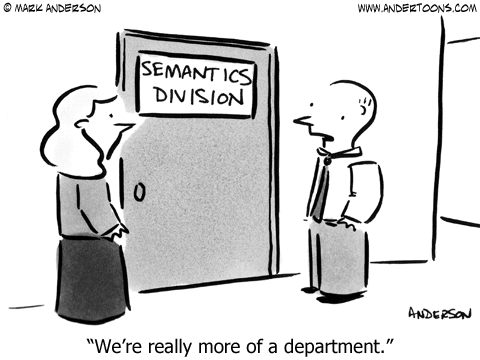 The key point here is, semantics is not so trivial…
5
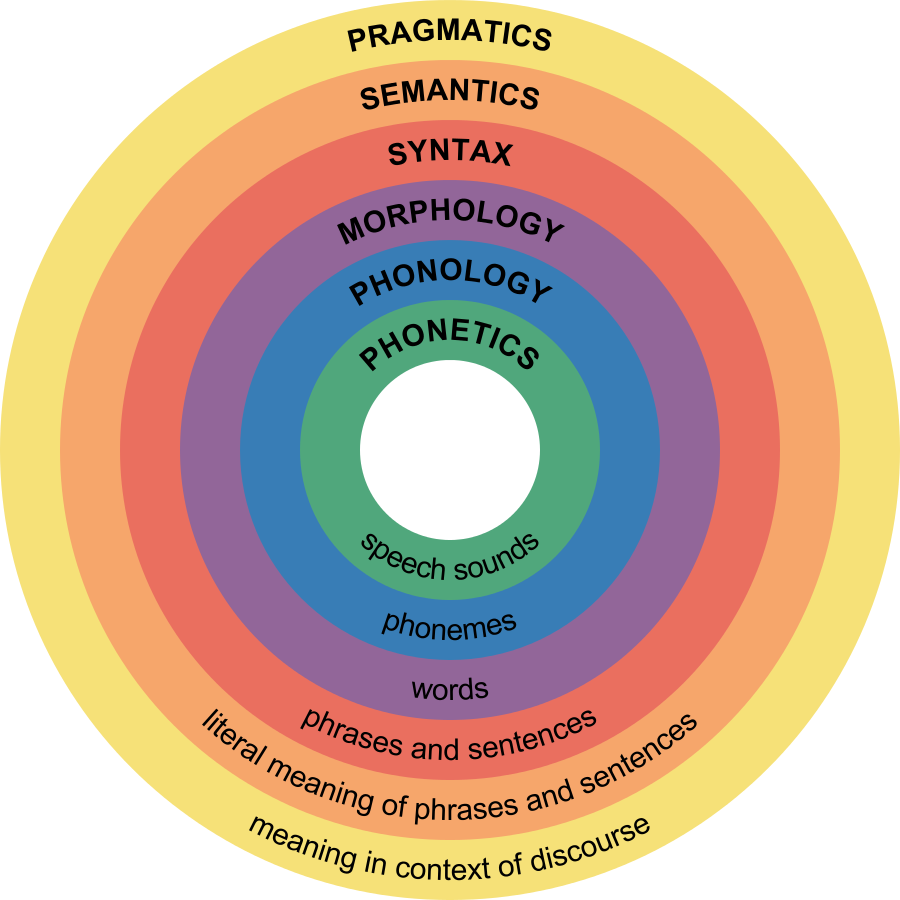 Markup language, lexical chains, topic modeling, semantic analysis, word2vec
Bag of words, count, statistical analysis, probabilistic inference, rule based system, annotated corpus/POS
6
https://www.boundless.com/psychology/textbooks/boundless-psychology-textbook/language-10/introduction-to-language-60/the-structure-of-language-234-12769/
Objectives
Develop an alternative semantic text document representation (semantic features) that can be used for document retrieval and clustering
 A multilevel flexible chain representation of the extracted semantic values, which is used to construct a fixed segmentation of these chains and constituent words in the text (Flexible to Fixed Lexical Chains – F2F)
 A  fixed lexical chain obtained directly from the initial semantic representation from a document (Fixed Lexical Chains - FXLC)
7
Related Work
Sedding and Kazakov, 2001; Budanitsky and Hirst, 2001, 2006
AlAgha and Nafee, 2014
Silber and McCoy
Morris and Hirst
Navigli
Tekli,2016
Hotho et. al., 2003
2013
2000
1997
1976
1991
2005
2009
2015
2017
Bär et. al.;
Wei et. al.; Pradhan et. al.
Barzilay and Elhadad
Pedersen et. al., 2004
Guo and Diab, 2011
Halliday and Hassan
Ruas and Grosky
Meng et. al.
Moldovan and Novischi, 2002
8
Document Similarity/Approaches
Statistical Methods
Syntax Rules 
N-gram
Bag-Of-Words (BOW)
TF-IDF 
Lexical chains
Considering the first synsets/hypernym/hyponym and/or glosses
Some focus on small texts/sentences and disambiguation of words
Word embeddings
Query/Corpus expansion
9
Some Possible Solutions
Expand the query or corpora with synonyms/synsets 
 This is interesting, but how far will you expand? What about the context?
String Matching (N-gram, TF-IDF)
String Counting (BOW)
Probabilistic approaches
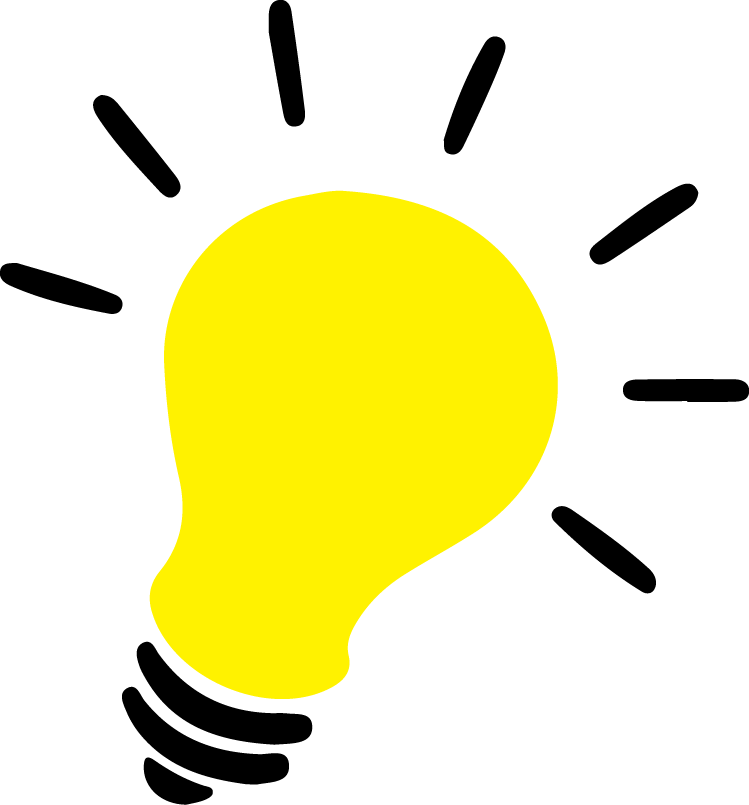 Semantics
 WordNet
 Word Sense Disambiguation (WSD)
 Lexical Cohesion/Chains
 …
10
Our Approach
Expand the notion of WSD, applied to synsets (Ruas and Grosky, 2017)
Our chains are produced by using the most suitable synset for a word
 Considers the context effect
 Flexible structures are transformed into Fixed ones
 Fixed structures derived directly from synset representation
Our lexical chains consider hypernyms in WN, given a certain threshold (parameter)
 It can be adjusted to obtain higher (more general) or lower (less general) semantic representation
11
Background
A text in which many of its sentences are semantically connected often produces a certain degree of continuity in its ideas
 Provide good cohesion among its sentences.
 Cohesion of ideas is more likely to occur between close words 
A lexical chain is a contiguous portion of text (word or sentence) which has lexical cohesion.
 Such chains are of variable length
 Used for semantic characterization, for document summarization, and for clustering documents into semantic groups
12
Background
The dog and the cat run with the child and her mom in the park, this Summer
The dog and the cat run with the child and her mom in the park, this Summer
More Detail
{dog, cat, child, mom, park, summer}
{ canine, feline,  juvenile, parent,  tract,   season  }
{ carnivore,            person,        location,     time period }
{ organism,            physical entity,   abstraction }
Less Detail
{entity}
13
Background - WordNet
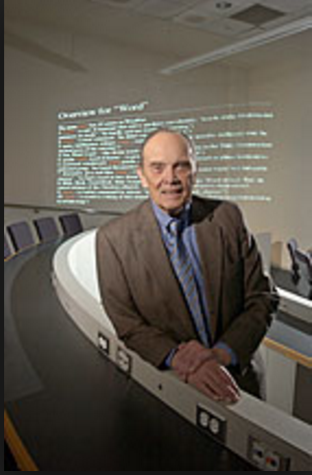 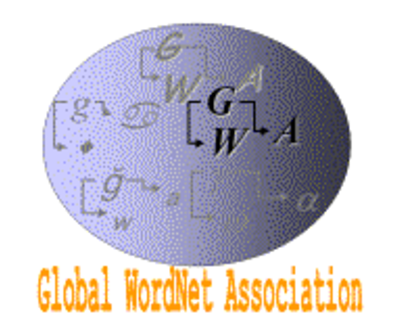 Large Lexical database of English words
 Nouns, verbs, adjectives and adverbs
Organized into sets of cognitive synonyms
 Synsets
Created in the Cognitive Science Laboratory of Princeton University 
 Professor George A. Miller starting in 1985.
 Now directed by Professor Christiane Fellbaum 
Over 70 different idioms
 Wordnets in the World
 WordNet Web
They have their own Global Association and Conferences
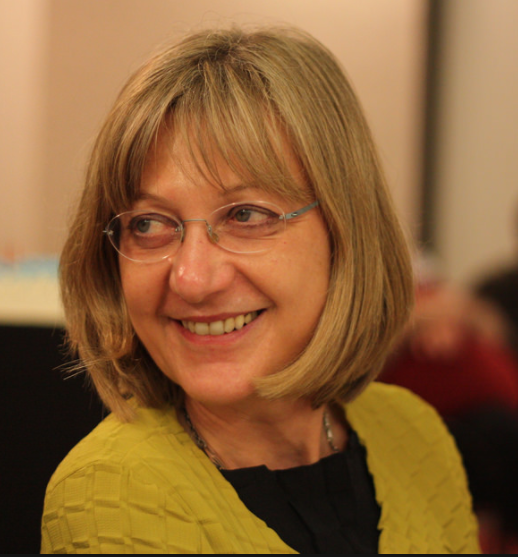 14
WordNet  Structure - Sample
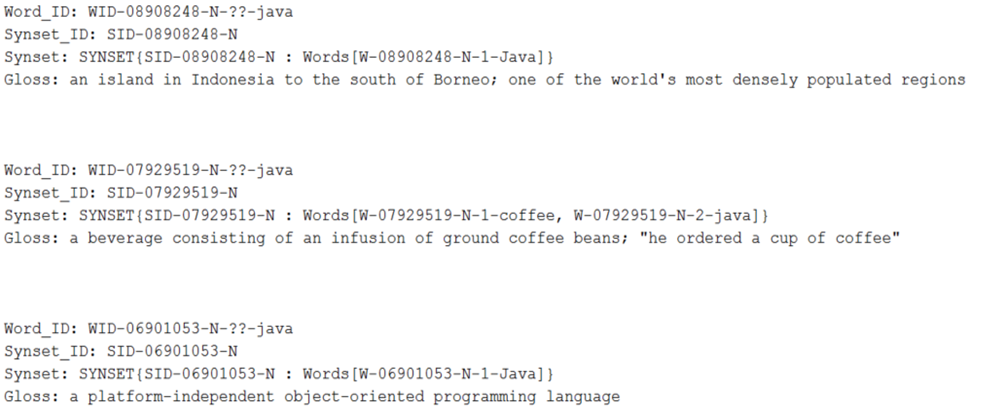 15
WordNet Structure
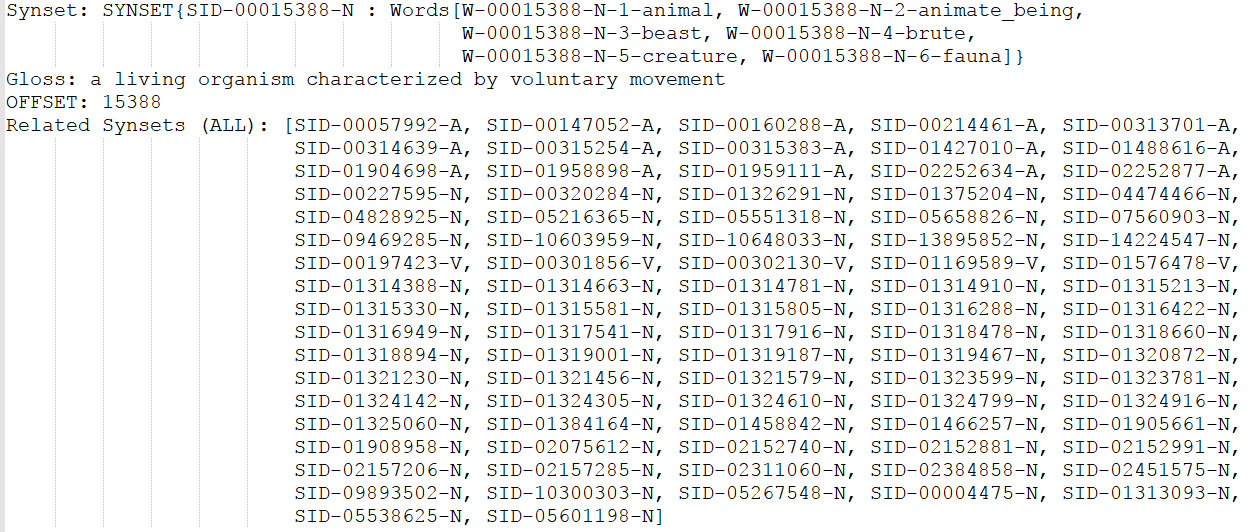 16
BTA Methodology
Best Synset Disambiguation Module
Lexical Synset Chain Extraction Module
17
I. Document Extraction Process
like eat cheesecake best cheesecake ever strawberry cheesecake liked since pops bought loved
Original document
i like to eat cheesecakes the best cheesecake i ever had was the strawberry cheesecake it was tiny but i liked a lot since pops bought for me i loved it
I like to eat cheesecakes. The best cheesecake I’ve ever had was the Strawberry cheesecake. It was tiny, but I liked a lot since pops bought it for me. I loved it !
like eat cheese best cheese ever strawber cheese like since pop buy love
…
18
Data cleaning
II. Best Synset Disambiguation Algorithm (BSD) [Ruas and Grosky, 2017]
wi-1 wi wi+1 wi+2 wi+3 wi+4 wi+5 wi+6 wi+7
Jiang & Conrath
Jiang & Conrath
Wi+4
SID_41
SID_42
SID_43
…
Wi+2
SID_21
SID_22
SID_23
…
Wi+3
SID_31
SID_32
SID_33…
FORMER SID FSID(Wi+3)
BEST SID BSID (Wi+3)
LATTER SID LSID (Wi+3)
19
II. Best Synset Disambiguation Algorithm (BSD) [Ruas and Grosky, 2017]
If FSID(wi) and LSID(wi) are equal
BSID(wi) = FSID(wi) = LSID(wi); 
The first common subsumer (hypernym) between FSID(wi) and LSID(wi), given a threshold; 
If (B) produces an empty set
The deepest (more detailed) synset between FSID(wi) and LSID(wi) is chosen. 
In case both have the same depth one is chosen randomly.
20
III-A. Flexible Lexical Chains Algorithm (FLC) [Ruas and Grosky, 2017]
BSID(wi-1) BSID(wi) BSID(wi+1) BSID(wi+2) BSID(wi+3) BSID(wi+4) BSID(wi+4)
If BSID(wi+4) and FLCID are equal – Incorporate BSID(wi+4) 
Else, extract all hypernyms from BSID(wi+4) and FLCID, in a certain threshold 
Select the first common subsumer between BSID(wi+4) and FLCID
If it exists, incorporate BSID(wi+4) to the chain and update FLCID
Else, BSID(wi+4) and FLCID are not semantically related, so a new chain must be created
21
III-B. Flexible to Fixed Lexical Chains Conversion (F2F)
S1          S2      S3                 S4                   S2    S1            S2           S1
S1   S1     S1      S2      S3     S4     S4      S4      S4     S2     S1       S2      S2       S1
wi wi+1 wi+2 wi+3 wi+4 wi+5 wi+6 wi+7 wi+8 wi+9 wi+10 wi+11 wi+12 wi+13
S1                             S4                                S2                        Sn
wi wi+1 wi+2 wi+3 wi+4 wi+5 wi+6 wi+7 wi+8 wi+9 wi+10 wi+11 wi+12 wi+13
22
III-C. Fixed Lexical Chain Algorithm (FXLC)
wi wi+1 wi+2 wi+3 wi+4 wi+5 wi+6 wi+7 wi+8 wi+9 wi+10 wi+11 wi+12 wi+13 wi+14…
Sx											Sy											Sx											Sy
Extract all synsets/hypernyms from each Ci (for each BSID(wj))
Select the dominant synset to represent Ci (within a threshold)
If no dominant synset is found, pick the deepest (more detailed) one
If there is more than one synset, select one randomly
23
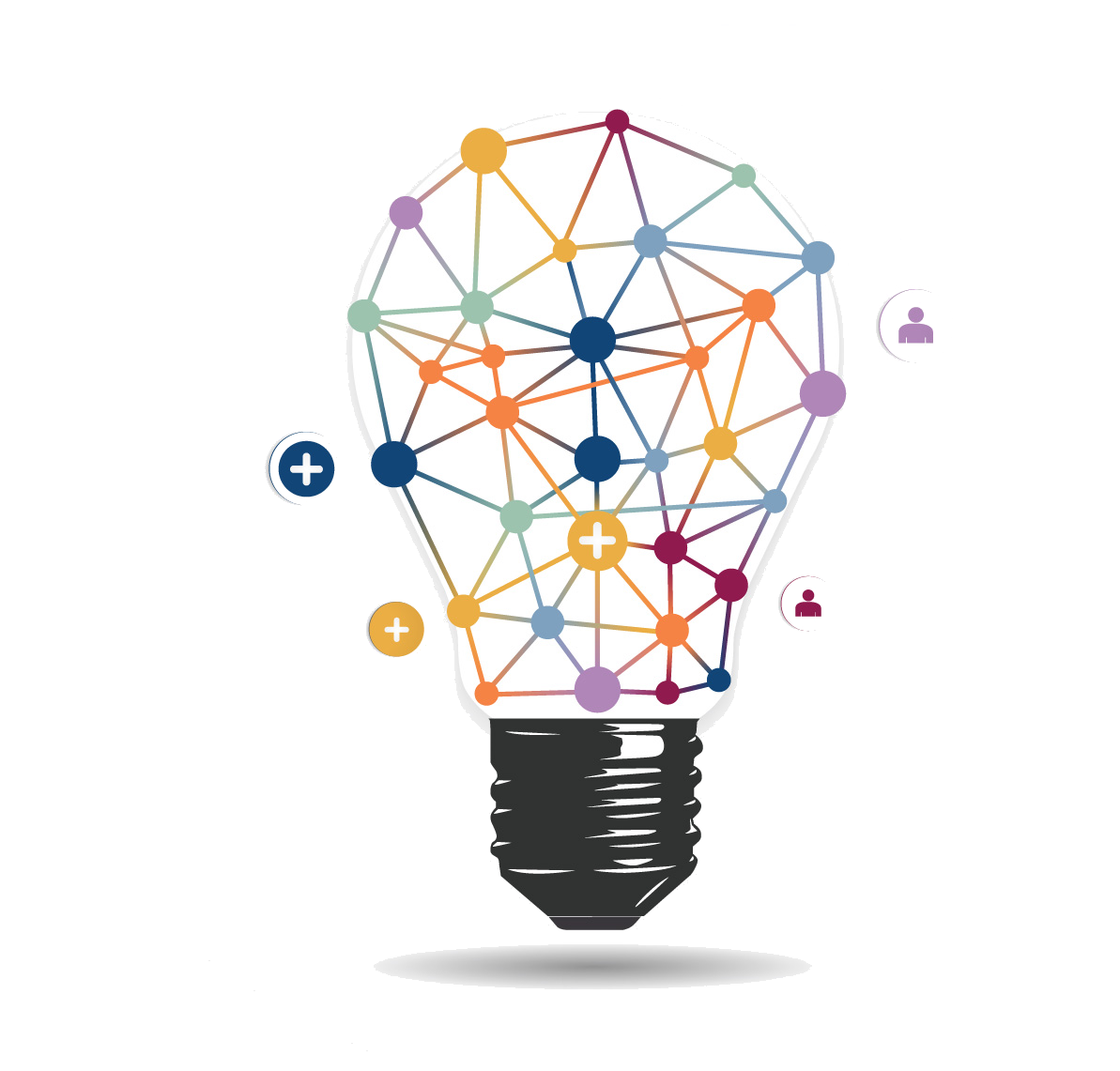 Semantic Distribution Mapping
Distance between same synsets is considered (I)
Synsets occurring only once present a problem
 Do not have distance between themselves
 The first synset in a sequence is also “not considered”

Solution 
Increment for zero distance on single synset occurrences (II) 
Increment for zero distance for first synset in any sequence of occurrences (III)
24
IV. Semantic Distribution Mapping
25
IV. Semantic Distribution Mapping
We characterize the dispersion (spatial distribution) of synsets
Use the distances between Lexical Chains (with a common ID) to build a histogram
Semantic structure
Document length independent 
The granularity of their location in the text depends the number of bins (e.g. 8, 16, 32, 64, 128, 256)
The higher the number of bins, the higher its granularity
The lower the number of bins, the lower its granularity
26
Experiments – Proof of Concept (POC)
27
Adjusted Rand Index and Mean Individual Silhouette
Spherical k-Means Clustering 
Popular method for clustering high-dimensional text data
Uses the cosine distance rather than Euclidean distance

Adjusted Rand Index 
Measure of similarity between two clusters
Compares the derived clusters to the ground truth clusters

Mean Individual Silhouette
Measures how well the clusters are designed
Verifies if documents in the same cluster are close together, while documents in different clusters are far apart
28
[Speaker Notes: Why these metrics an not others? Let’s exercise questions like these]
Adjusted Rand Index and Mean Individual Silhouette
29
Mean Individual Silhouette and Adjusted Rand Index
30
Discussions
Three out of the four results with perfect clustering are from our techniques
 Two of these perfect clustering’s use FLC 
 One use BSD applied to BOW
FLC-III (A) is the only perfect clustering result which is on the Pareto front (not dominated by any other result)
F2F-I (E) presents the clustering with the maximum silhouette value
 This clustering is also on the Pareto front
All clustering's in the Pareto Front use our techniques
31
Contributions
Explored how to extract semantic features via Lexical Chains
 Flexible to Fixed Lexical Chain (F2F)
 Fixed Lexical Chains (FXLC)
 BOW + Applying BSD
 BOW + Applying First Synset
Proof of Concept (POC)
 Dataset public available at https://doi.org/10.7302/Z26W980B
 (Algorithm details) Technical report available at http://dx.doi.org/10.3998/2027.42/136659
32
Future Work
More robust semantic representation
Explore Lexical Chains/Semantic features
 Effects of different WSD algorithms in the BSD algorithm
 Wu & Palmer, Leacock, Lin, Tversky, Zhou, Leacock & Chodorow, Resnik, Li, Agirre, etc
Incorporate word embedding techniques in our approaches
Apply proposed techniques in other areas, such as Scientific Paper Mining and Recommendation
 Use semantic features to mine, relate and suggest scientific papers based on their semantic content
33
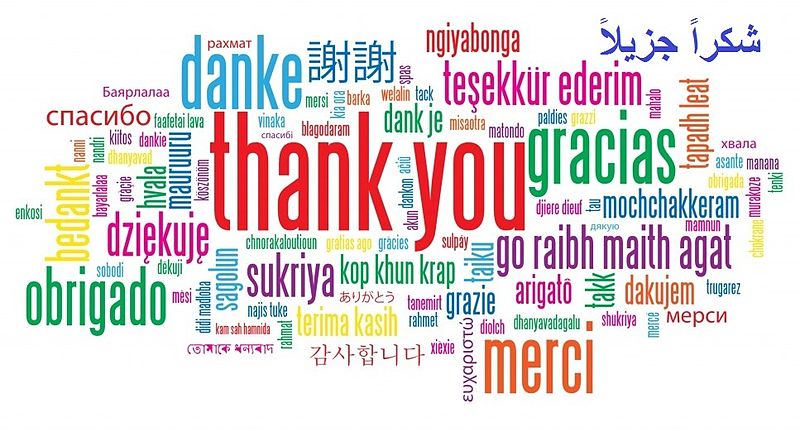 34
Contacts
​Personal Website: https://ruasterry.wordpress.com/
Research Gate: https://www.researchgate.net/profile/Terry_Ruas
Linkedin: https://www.linkedin.com/in/terryruas/
Lattes: http://lattes.cnpq.br/5778464496028105
Email: truas@umich.edu

Personal Website: https://wgrosky.wixsite.com/mysite
Research Gate: https://www.researchgate.net/profile/William_Grosky
Linkedin: https://www.linkedin.com/in/william-grosky-6aba6a/
Email: wgrosky@umich.edu
35